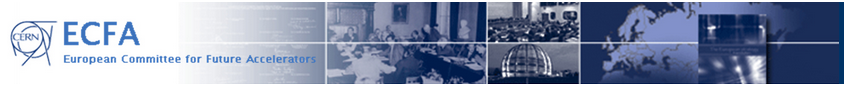 EUROnu Target and Horn Studies
Nikolaos Vassilopoulos/IPHC-CNRS   on behalf of WP2
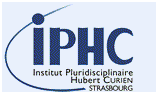 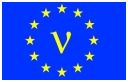 Darensbury, 02/05/2011
ECFA Review Panel
1
Talk layout
Horn/Physics performance optimization 

Target Studies

Energy Deposition Studies for different elements of the Super Beam          cooling

Horn Studies

Preliminary Radiation Studies
Darensbury, 02/05/2011
ECFA Review Panel
2
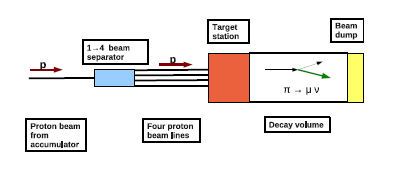 SuperBeam Layout
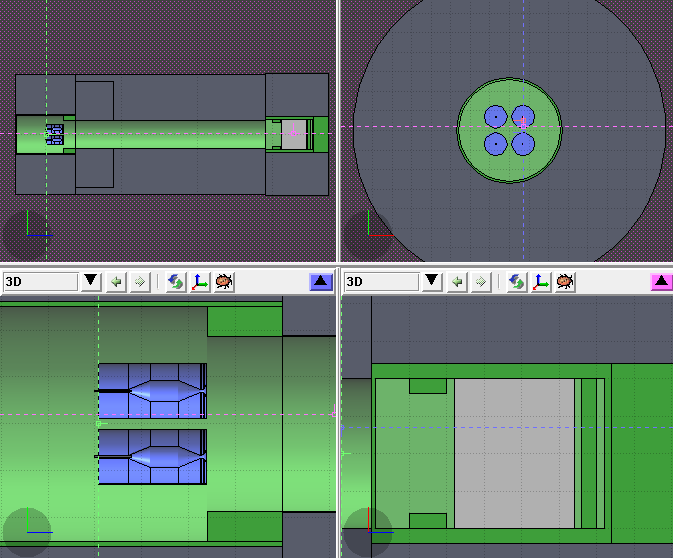 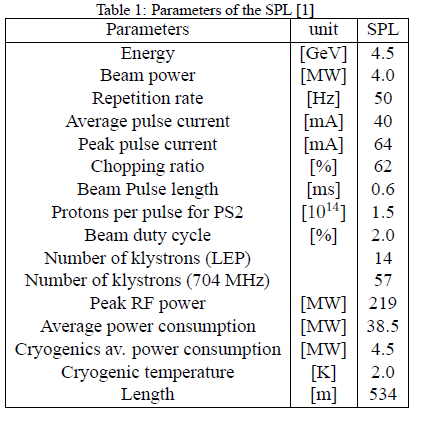 decay channel 
     L=25m
     R=2m
target horn station
use 4 horn system 

split the 4MW beam power

increase reliability for the target and horn 

achieve an adequate cooling
beam dump
       L=3.2
       H,W=4m
target horn station
Darensbury, 02/05/2011
ECFA Review Panel
3
Horn optimization
details in WP2 notes @ http://www.euronu.org/
evolution of the horn shape after many studies:

 triangle shape (van der Meer)  with target inside the horn : in general best configuration   for low energy beam 

triangle with target integrated to the inner conductor : very good physics results due to high energy deposition and stresses on the conductors

miniboone shape with target integrated to the inner conductor : best physics results,  best rejection of wrong sign mesons  but high energy deposition and stresses 

miniboone shape with target around the horn: best compromise between physics and reliability
Darensbury, 02/05/2011
ECFA Review Panel
4
Horn’s Shape Optimization I
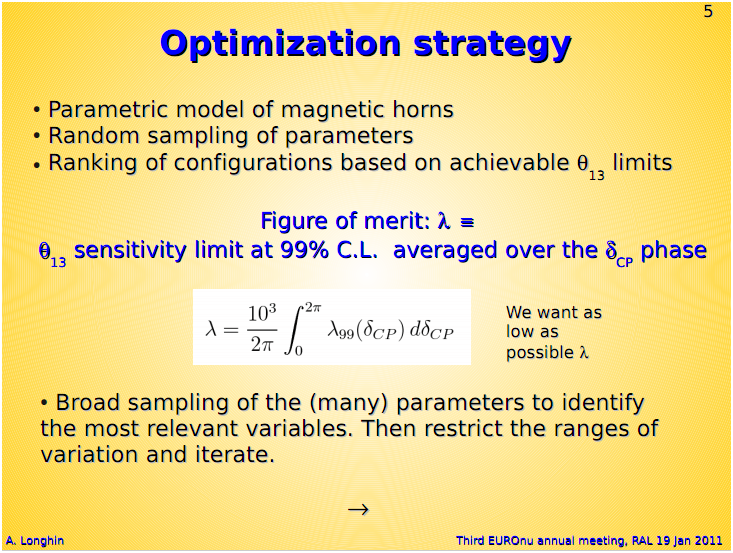 Darensbury, 02/05/2011
ECFA Review Panel
5
Horn’s Shape Optimization II
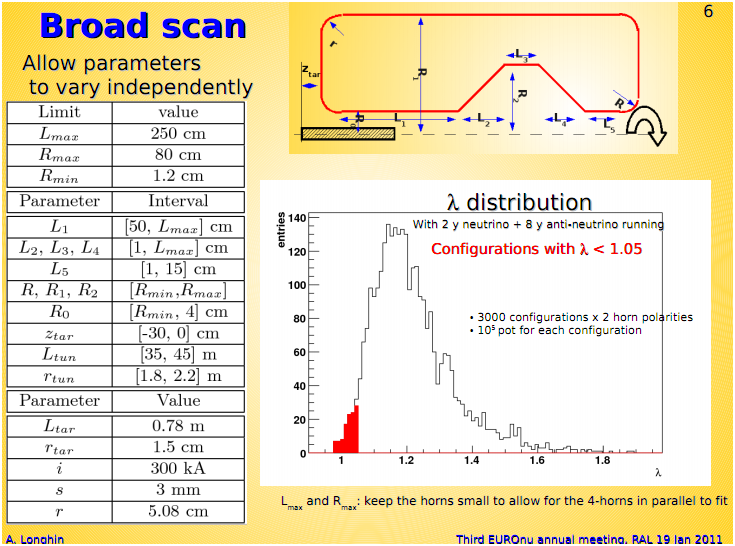 restrict & re-iterate for  best horn parameters
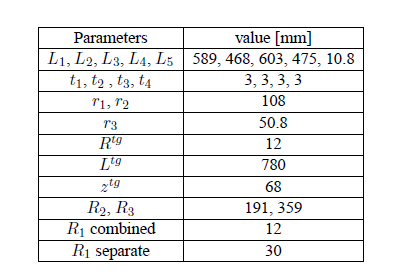 similar logic for Decay Tunnel dimensions
Darensbury, 02/05/2011
ECFA Review Panel
6
from Liquid Targets to Static Packed one
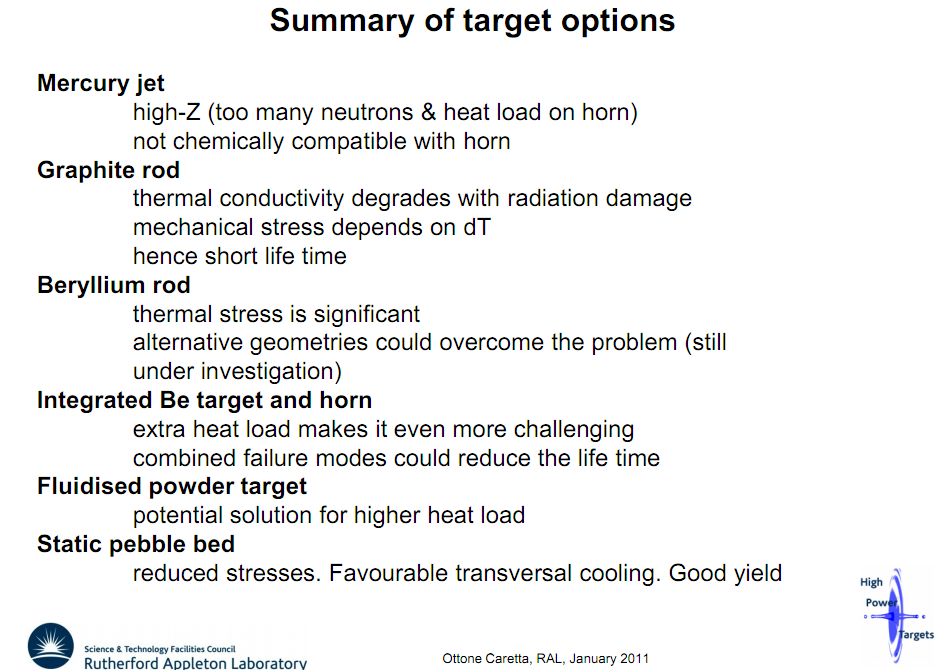 goal:  to achieve reliable target operation with 4 MW beam
favourable baseline for WP2
Darensbury, 02/05/2011
ECFA Review Panel
7
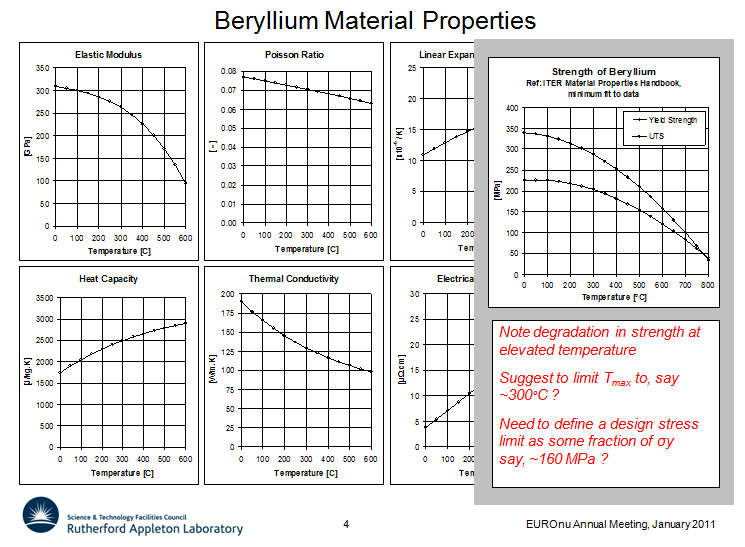 Darensbury, 02/05/2011
ECFA Review Panel
8
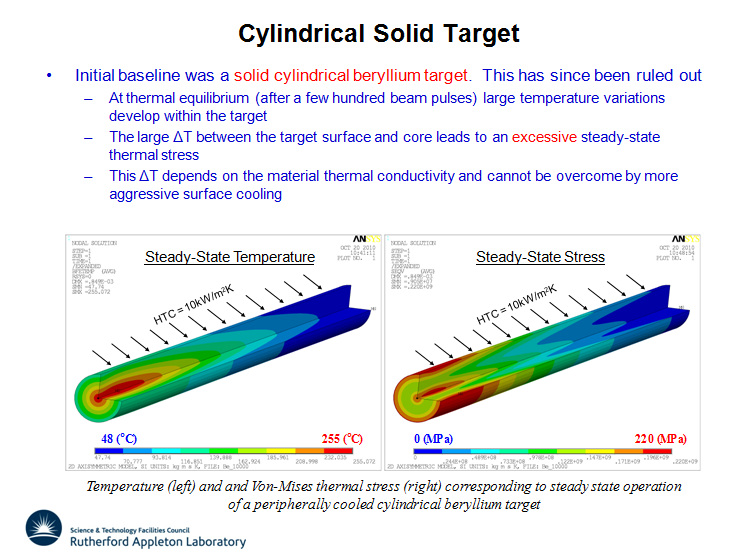 Darensbury, 02/05/2011
ECFA Review Panel
9
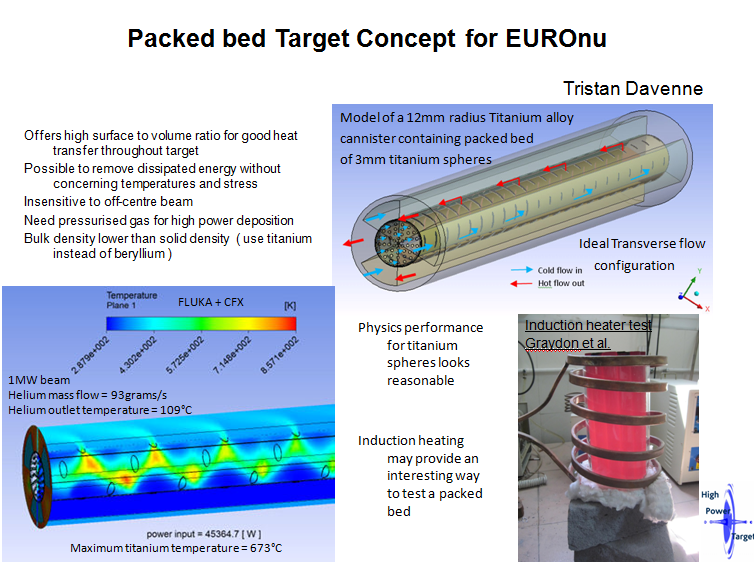 Darensbury, 02/05/2011
ECFA Review Panel
10
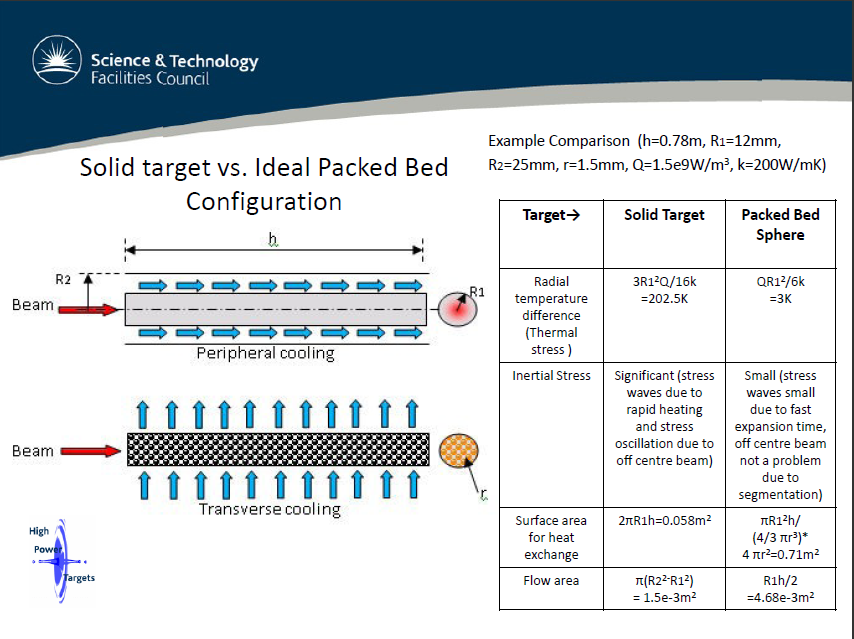 Darensbury, 02/05/2011
ECFA Review Panel
11
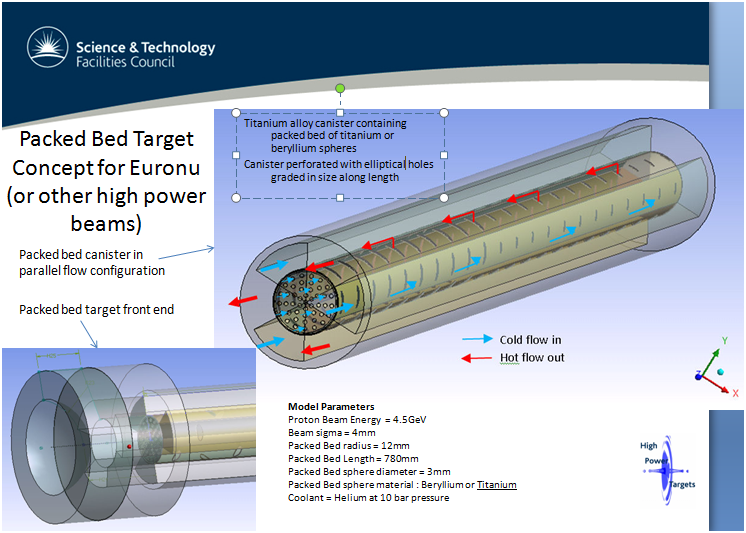 Darensbury, 02/05/2011
ECFA Review Panel
12
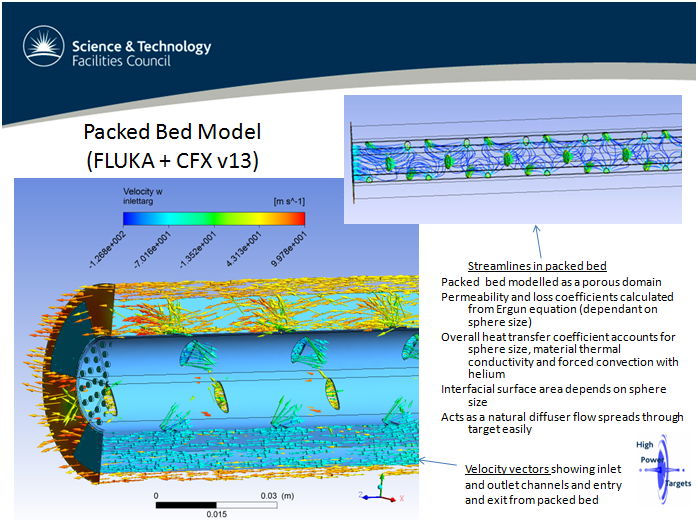 Darensbury, 02/05/2011
ECFA Review Panel
13
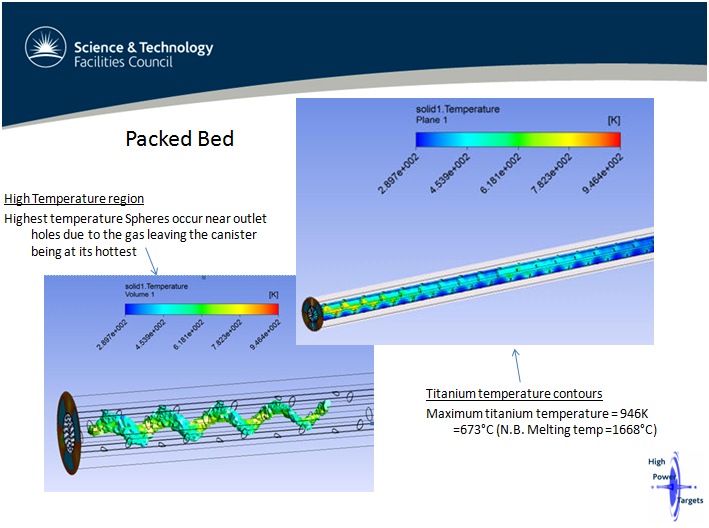 Darensbury, 02/05/2011
ECFA Review Panel
14
Physics Performance for different Targets I
Graphite Solid target, 2λI


 Hg, 2λI

  Integrated target, 2λI

 excellent performance of  packed bed Ti, d= 74%dTi
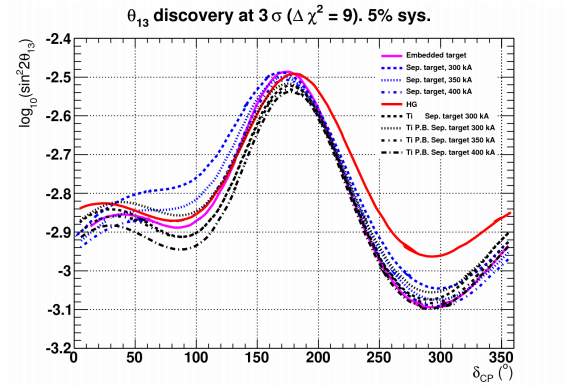 CERN to Frejus/MEMPHYS neutrino beam
any density reduction of packed could be recuperated  increasing the horn current by 50, 100 kA
Darensbury, 02/05/2011
ECFA Review Panel
15
Physics Performance for different Targets II
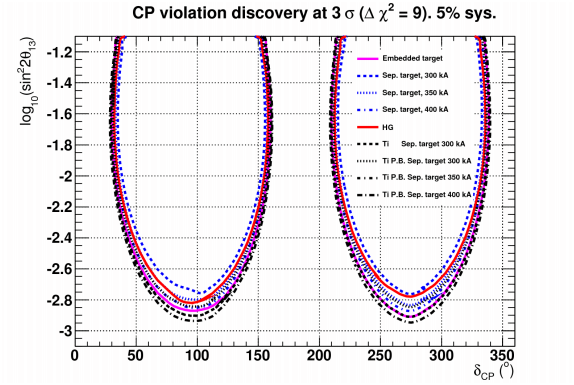 Graphite Solid target, 2λI


 Hg, 2λI

  Integrated target, 2λI

 excellent performance of  packed bed Ti, d= 77%dTi
CERN to Frejus/MEMPHYS neutrino beam
any density reduction of packed could be recuperated  increasing the horn current by 50, 100 kA
Darensbury, 02/05/2011
ECFA Review Panel
16
alternative target solution:
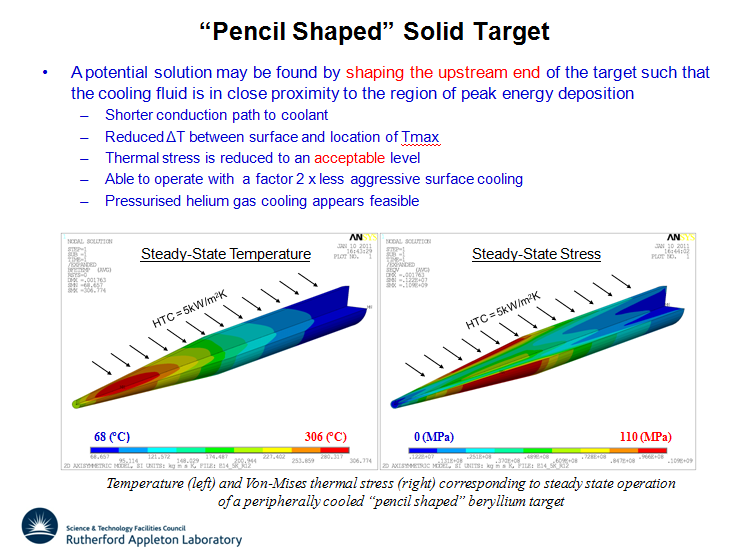 Darensbury, 02/05/2011
ECFA Review Panel
17
pen like target: cooling
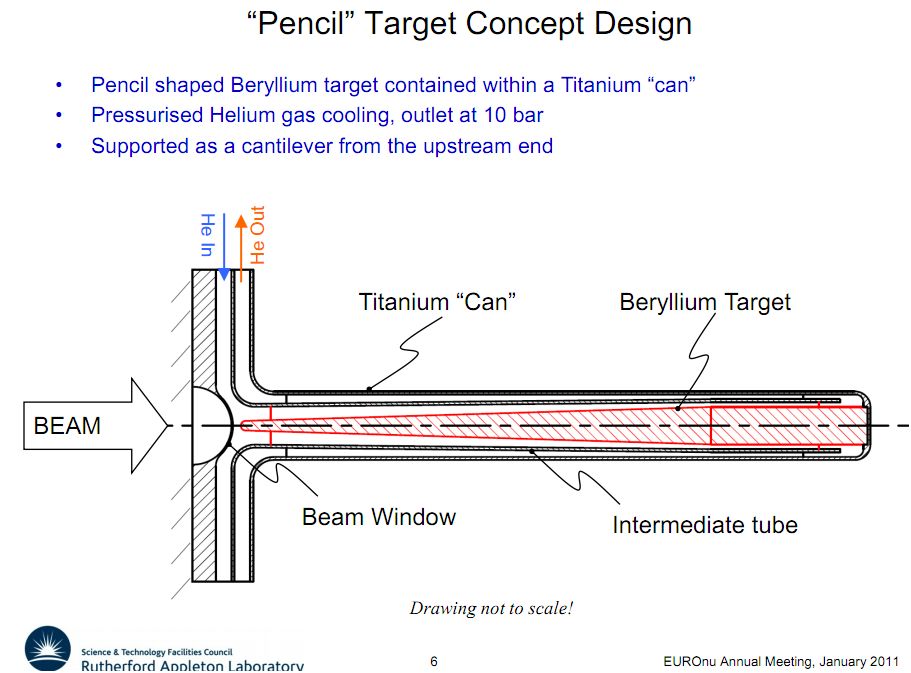 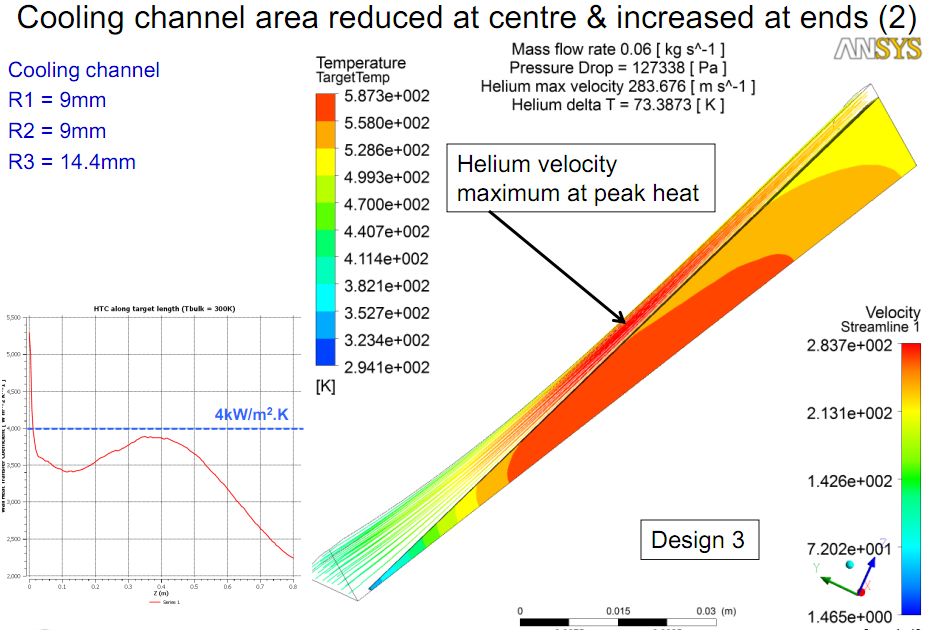 looks feasible
Darensbury, 02/05/2011
ECFA Review Panel
18
considerations:
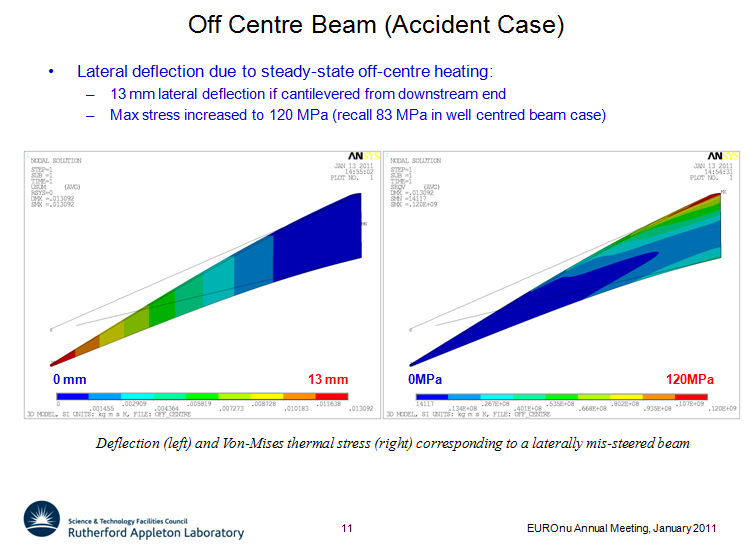 Darensbury, 02/05/2011
ECFA Review Panel
19
Comments on Packed-bed & Pencil like Target
Pencil like Geometry merits further investigation
Steady-state thermal stress within acceptable range
Pressurized helium cooling appears feasible
Off centre beam effects could be problematic?
Needs further thermo-mechanical studies

Packed-bed target:
Large surface area for heat transfer
Coolant able to access areas with highest energy deposition
Minimal stresses
Potential  heat removal rates at the hundreds of kiloWatt level
Pressurised cooling gas required at high power levels
Bulk density lower than solid density
From a thermal and engineering point of view seems a reasonable concept where stress levels in a traditional solid target design look concerningly high
Darensbury, 02/05/2011
ECFA Review Panel
20
favourable method
Darensbury, 02/05/2011
ECFA Review Panel
21
Energy Deposition Studies in different elements of SuperBeam
aim safety:
use T2K as guideline as shielding designed for 4MW 
design the shielding of the layout to confine all the energy
calculate the energy deposition on Horn, Target , ..., Decay Tunnel Vessel, ..., Beam Dump
define 
any shielding to protect the equipment 
the cooling methods
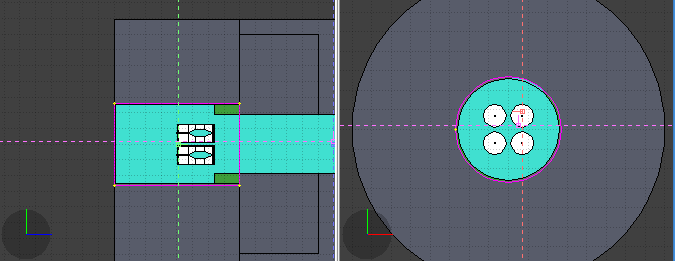 Darensbury, 02/05/2011
ECFA Review Panel
22
Power distribution  for 4horn System, 350kA, 1.3MW, Ti packed bed target studies done with flair 0.9.1 with geoviewer 0.9, fluka 2008.3d
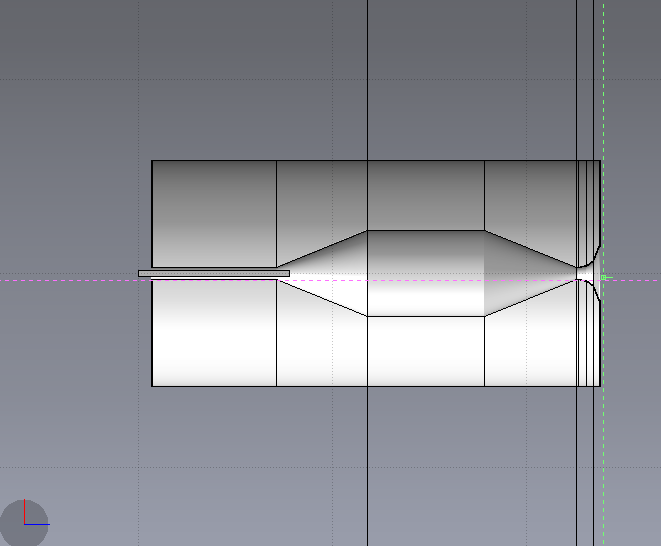 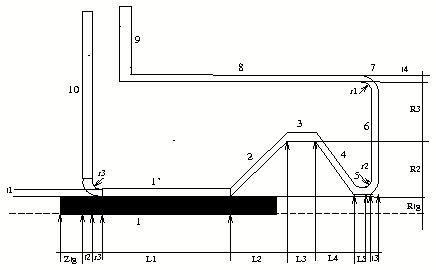 for 1horn, 1.3 MW beam, 350kA
total power for different parts:
dpacked = 74% dTi
(Graphite target  in parenthesis)
1.7 (1.3)kW
2.3
(1.9)kW
1.2 (1)kW
1.28
(0.6)kW
0.38
(0.3)kW
9.8 (6)kW
Pt =113 (64)kW
0.58
(0.5)kW
Ptoth= 21.2 (14.4)kW
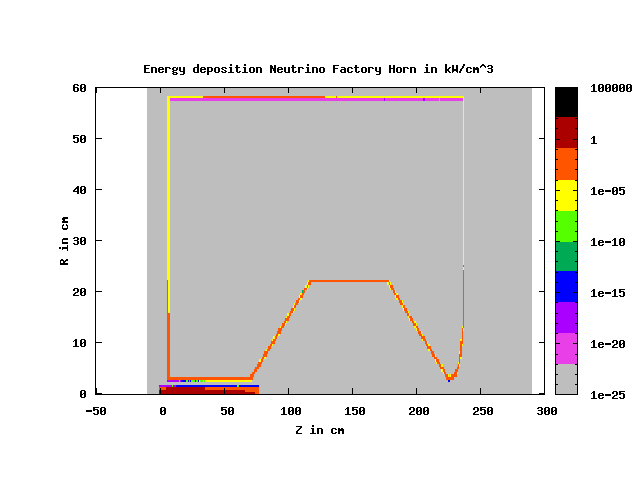 3.9 (2.6)kW
stats: 106  protons
Darensbury, 02/05/2011
ECFA Review Panel
23
Power on horn # 2,4 (next to the active one)
 active horn is # 1, 1.3MW beam, 350kA, Gr target
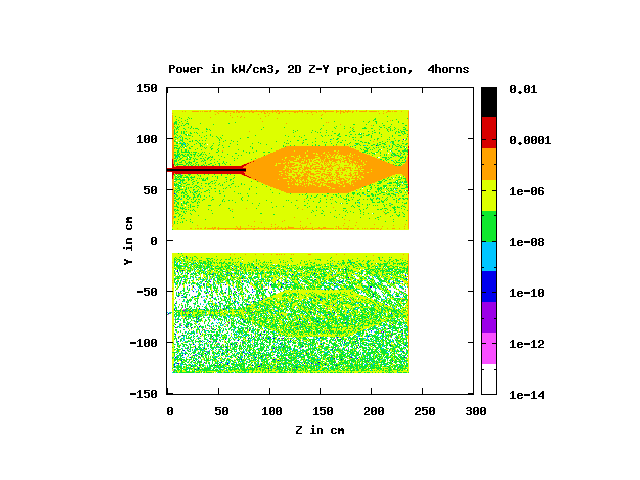 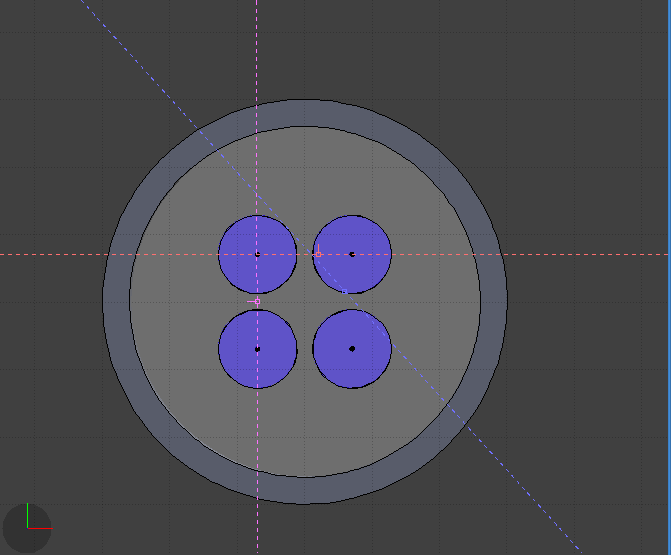 shown upstream plates
Etoth= 14.4kW
2nd
1st
1st
3rd
4th
Etoth= 0.8kW
2nd or 4th
Darensbury, 02/05/2011
ECFA Review Panel
24
Power on horn # 3 (diagonal to the active one)
 active horn is # 1, 1.3MW beam, 350kA, Gr target
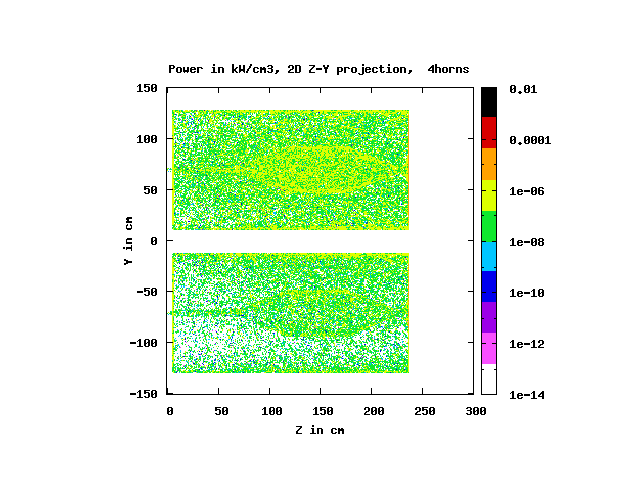 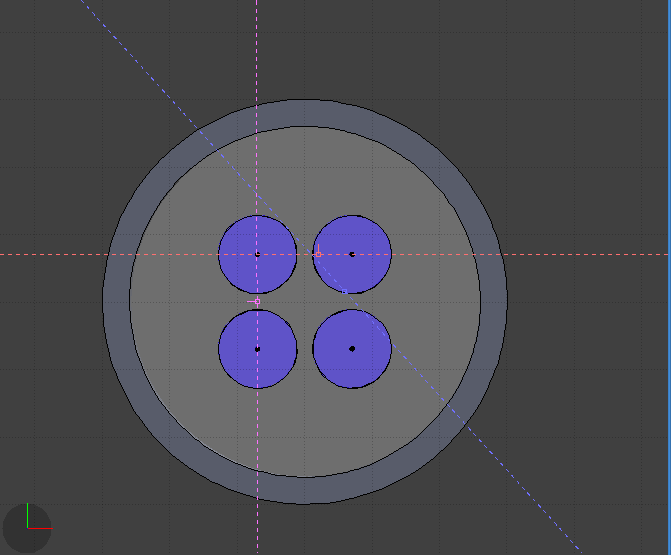 shown upstream plates
Etoth= 0.8kW
2nd
1st
2st or 4th
3rd
4th
Etoth= 0.4kW
3rd
Darensbury, 02/05/2011
ECFA Review Panel
25
Power for SB Layout, 4MW
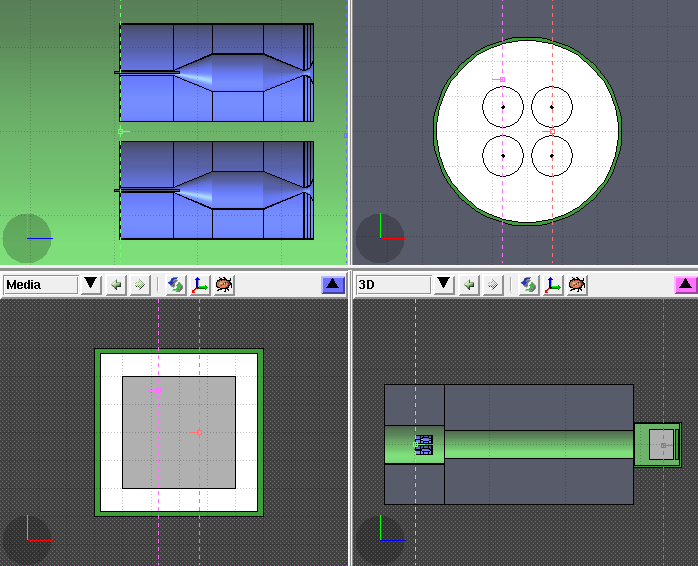 FLUKA schematics for SB layout, service gallery not studied yet
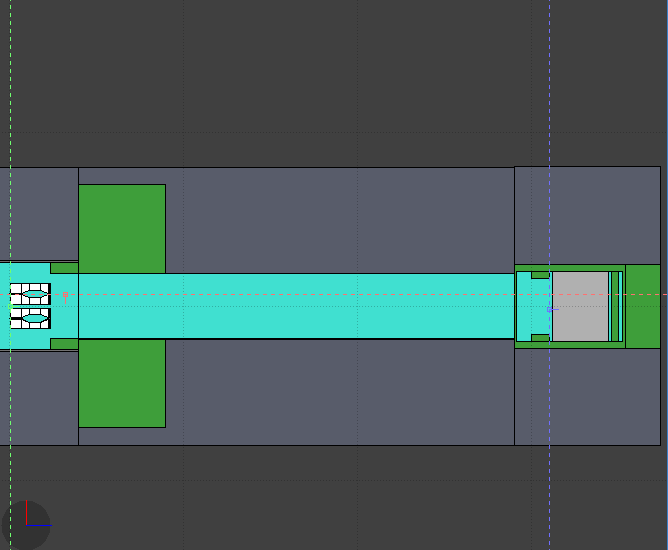 stats: 4x105 protons
He, Fe, Concrete, Gr
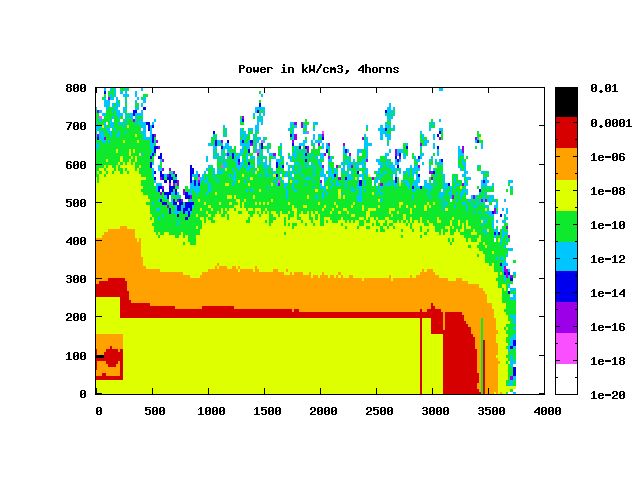 to scale: Ddt= 4m
Ptot = 3.25MW
example model  based on info from T2K talks at NBIs
Darensbury, 02/05/2011
ECFA Review Panel
26
Power in Target Horn Station, 4MW
Power scoring parameters: 
concrete:
	t  = 5.7m
	L = 4m 
	P = 128kW

collimator, water cooled (in T2K):
	tFe  = 60cm
	LFe  =160cm 
	PFe = 420kW

He vessel, water cooled:
tFe  = 10cm
LFe=  4m
PFe = 243kW
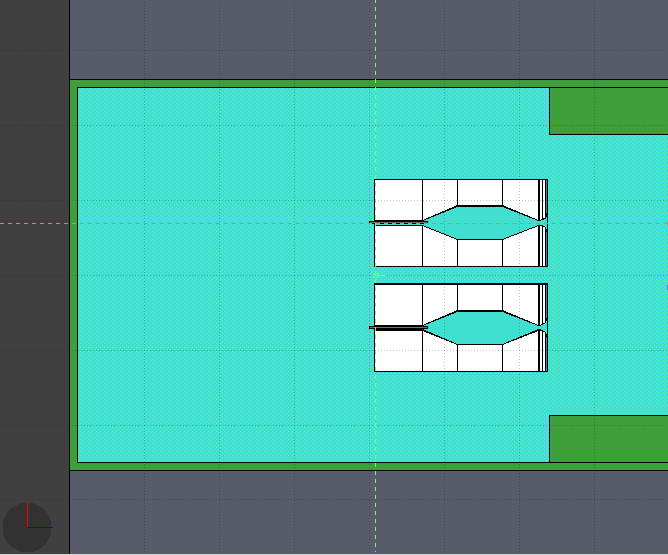 L = 4m, 
to be shorten
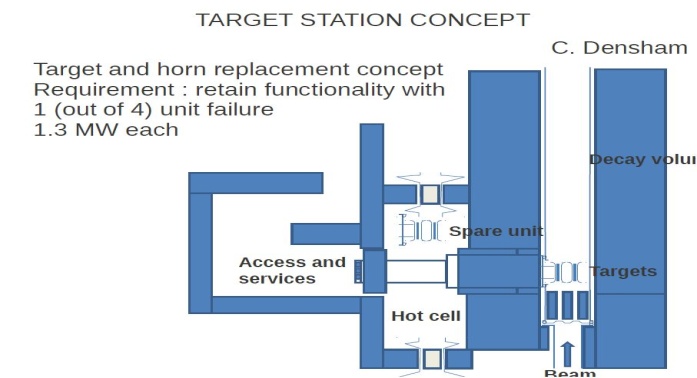 shielding will be re-defined for the protection 
of the service gallery and equipment
Darensbury, 02/05/2011
ECFA Review Panel
27
Power in Target Horn Station, 4MW
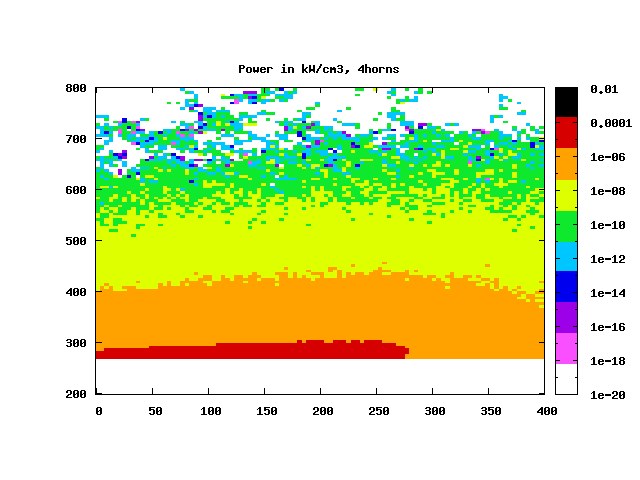 R-Z
Power density distribution in kW/cm3
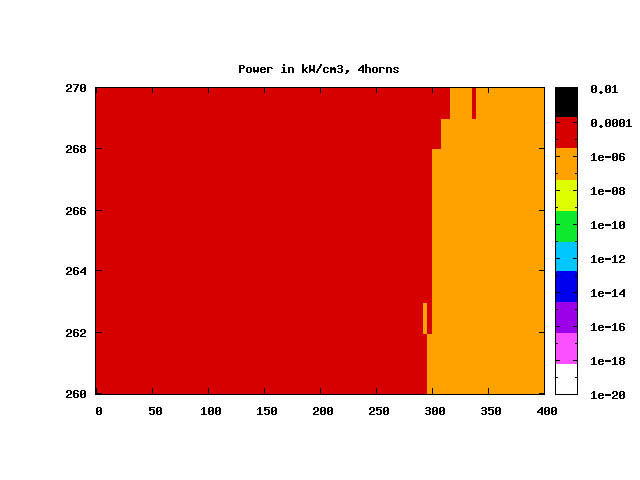 P concrete : 128kW
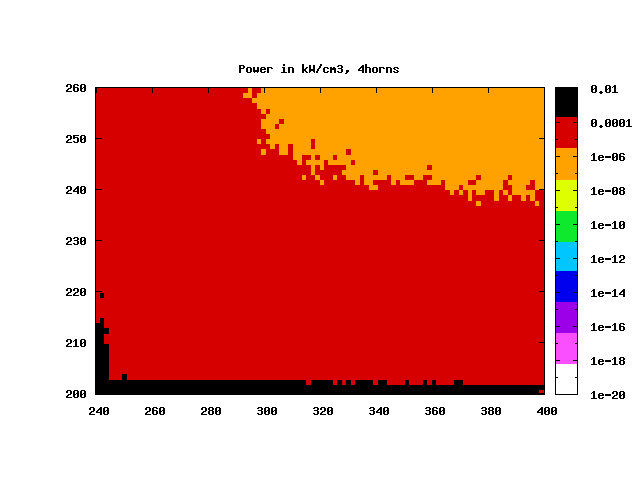 P vessel = 243kW
P collimator = 420kW
Darensbury, 02/05/2011
ECFA Review Panel
28
Power in Decay tunnel
Power scoring parameters: 
concrete:
	t  = 6m
	L = 20m 
	P = 452kW

upstream collimator (will be re-defined accordingly) :
	tFe  = 5m
	LFe  = 5m
	PFe = 420kW

He vessel, water cooled
tFe  =  1.6cm
LFe=   25m
PFe = 362kW

He decay tunnel:
R =  2m
L = 25m
PHe = 1.5kW
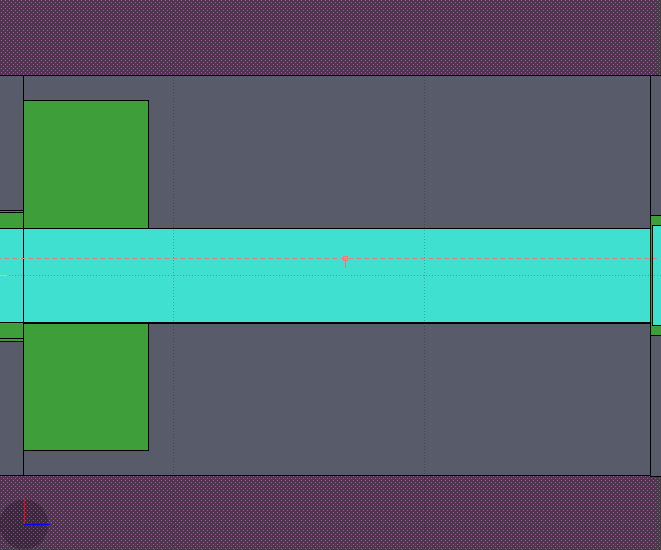 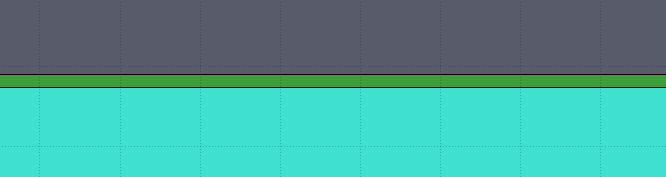 Darensbury, 02/05/2011
ECFA Review Panel
29
Power in Decay Tunnel Elements
R-Z
 Power density distribution in kW/cm3
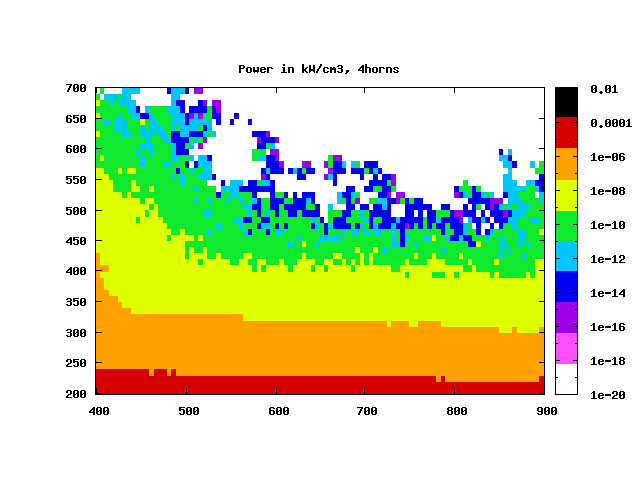 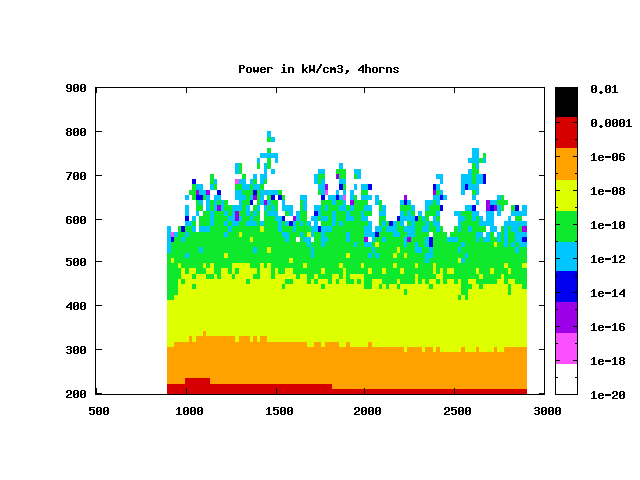 end tunnel
P collimator = 420kW
P concrete = 452kW
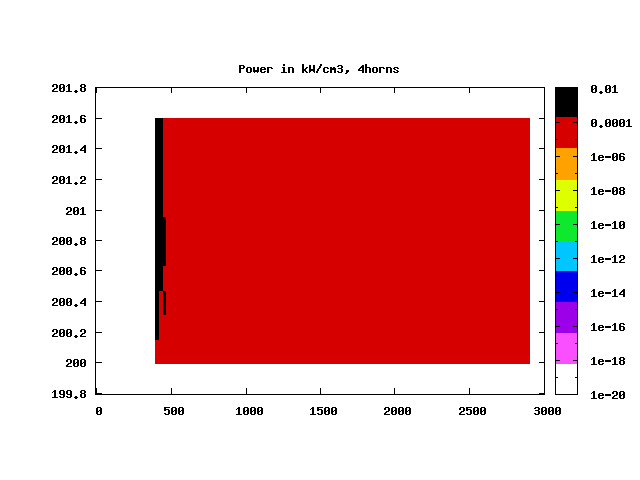 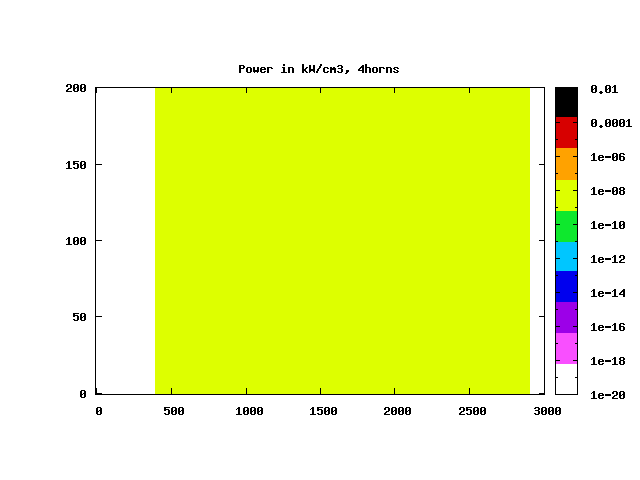 P vessel = 362 kW
P He = 1.5kW
Darensbury, 02/05/2011
ECFA Review Panel
30
Power in Beam Dump
Power scoring parameters: 
concrete:
	t  = 5.6m
	L = 8.4m 

He vessel + iron plates, water cooled
tFe  = 10-40cm
LFe=  4m

upstream shield (iron plates), water cooled 
	tFe  = 40cm
	LFe  = 1m

Graphite beam dump:
	L =  3.2m, W = 4m, H = 4m
	P= 473kW  

downstream iron shield (iron plates), water cooled: 
	LFe = 40cm, WFe = 4m, HFe = 4m
	PFe = 9.2kW

outer iron shields (iron plates), water cooled
	L Fe= 2m, WFe = 4.8m, HFe = 4.8m
                   PFe = 1kW
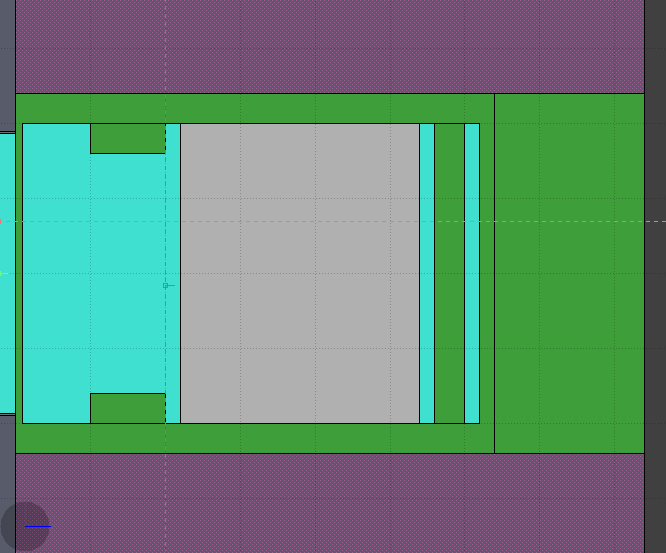 Darensbury, 02/05/2011
ECFA Review Panel
31
X-Y
 Power density distribution in kW/cm3
Power in Beam Dump
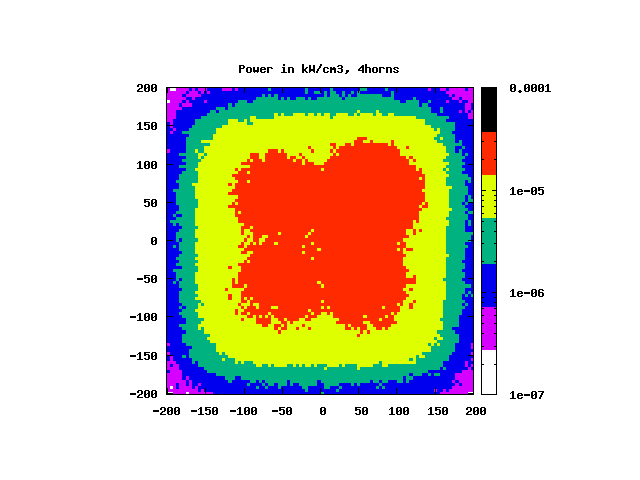 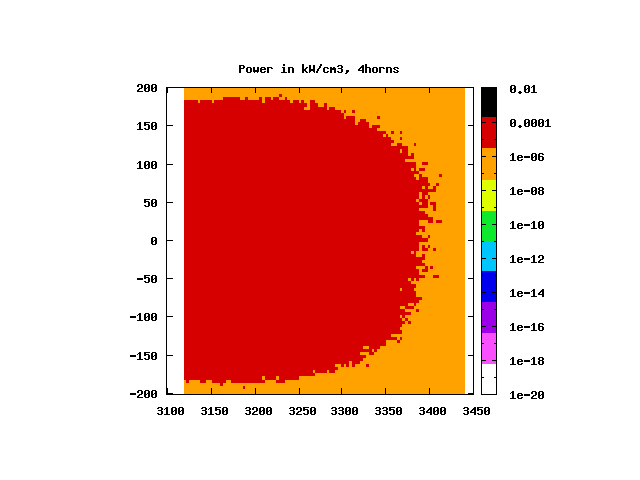 R-Z
 Power density distribution in kW/cm3
P graphite = 473kW
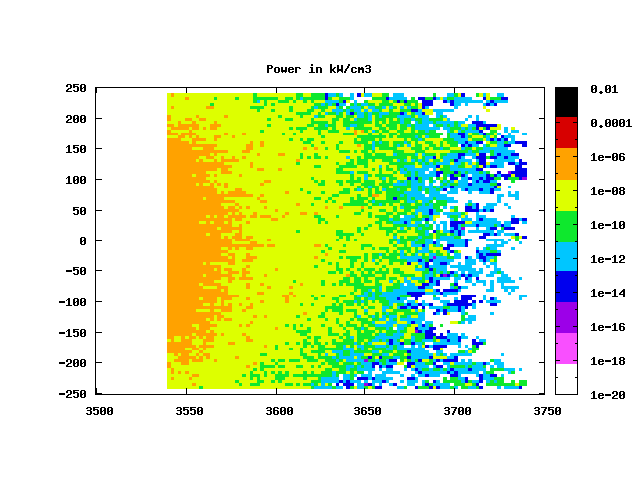 P outer shield= 1kW
end of beam dump structure: 
Power Density minimum along the direction of   secondary beam
Darensbury, 02/05/2011
ECFA Review Panel
32
Horn: Dynamic Stress Analyses due to Thermal and Magnetic pulses
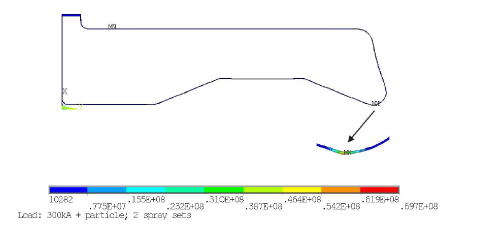 Dynamic stresses are due to 
Transient Joule heating due to the current passing through the horn’s skin
Secondary Particles
Magnetic Pulses/forces
deformation
von Mises stresses due to thermal loads
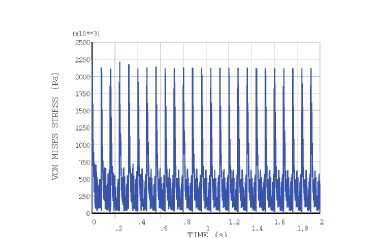 stress vs time in the horn, 25pulses
Pulse: 100μs
T=1/50/4s=0.08s
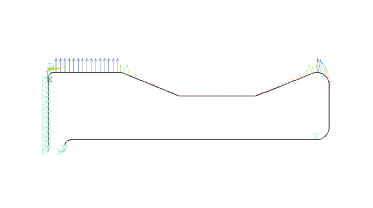 magnetic pressure on the horn
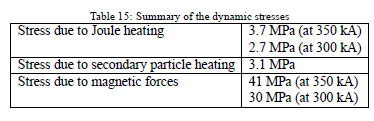 static stress
Darensbury, 02/05/2011
ECFA Review Panel
33
Horn: Static stress, deformation
in order to assess the horn deformation and horn life time, the calculation of the stress inside the horn is necessary. The stress level in the structure should be low enough in comparison with the fatigue limit of the materials. Loads coming from the magnetic pressure and the thermal dilatation of the material
dynamic stress superimposed on the quasi-static stress are the basis of the fatigue life time estimate of the horn – work ongoing
horn with integrated target: highly stress domain exists on the inner conductor and  in the right angles connection domains + high energy deposition on the inner conductor
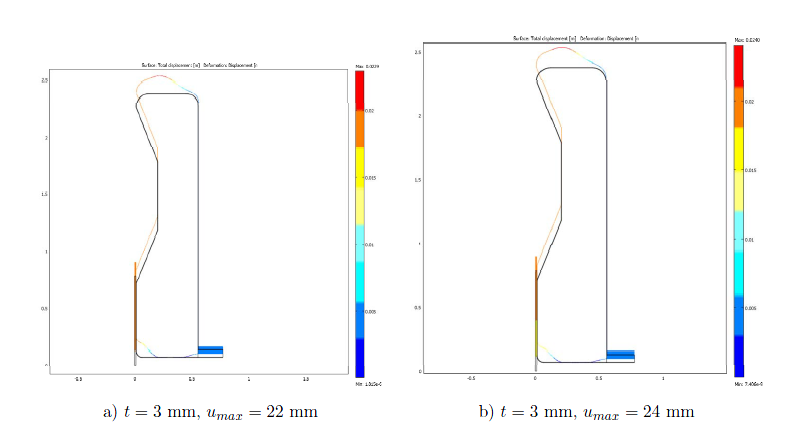 displacement due to magnetic pressure and thermal dilatation
displacement due to magnetic pressure
Horn with separated target and rounded back-plate, corners
Horn without integrated target
9.9mm
10.5mm
Darensbury, 02/05/2011
ECFA Review Panel
34
baseline horn shape for EUROnu
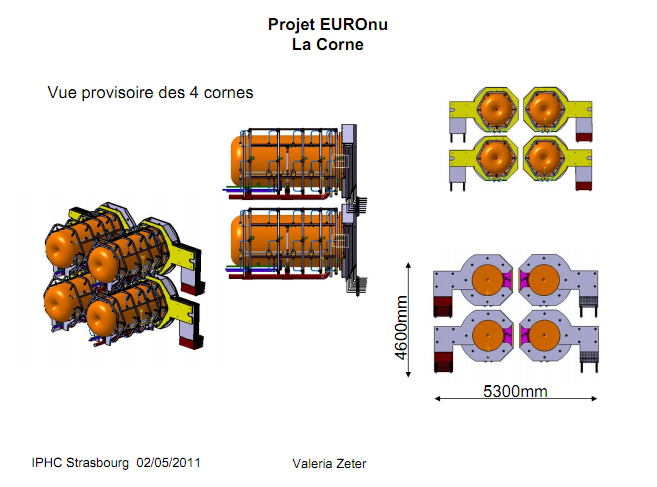 Darensbury, 02/05/2011
ECFA Review Panel
35
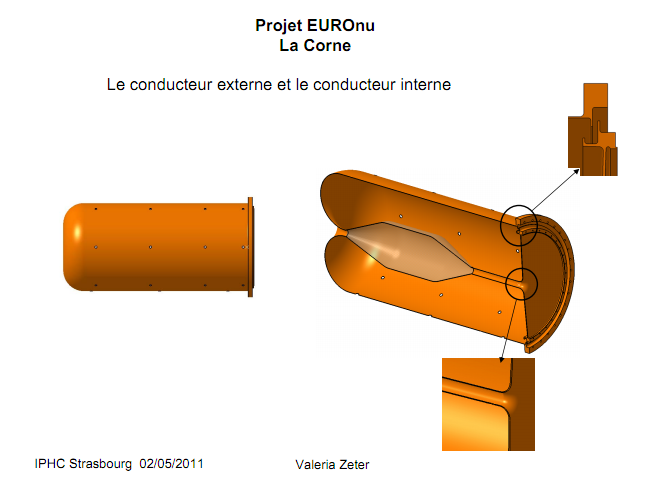 Horn Drawings & cooling scenario
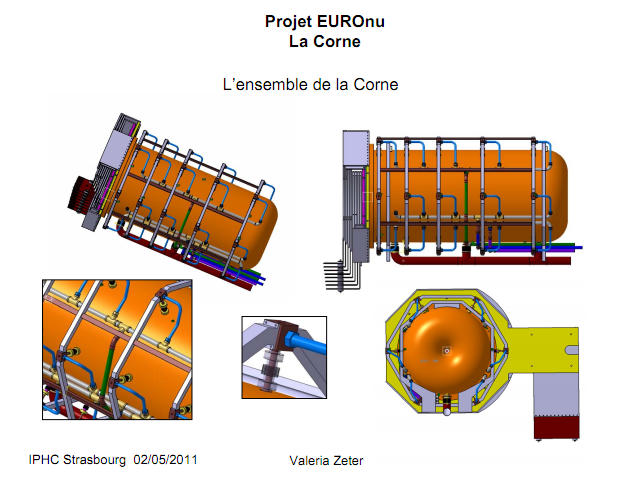 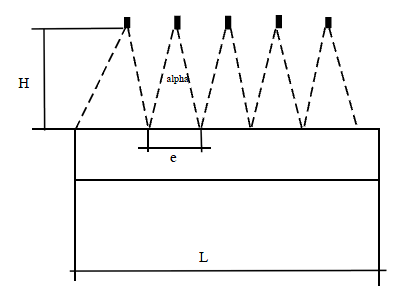 cooling (EUROnu WP2 Note 10-06)
power distribution due to Joule losses & secondary particles
energy balance, to maintain working temperature
flow rate
jet distribution along the outer conductor
h correlation for jets’ geometry
Darensbury, 02/05/2011
ECFA Review Panel
36
4-Horn System Drawings with strip Lines
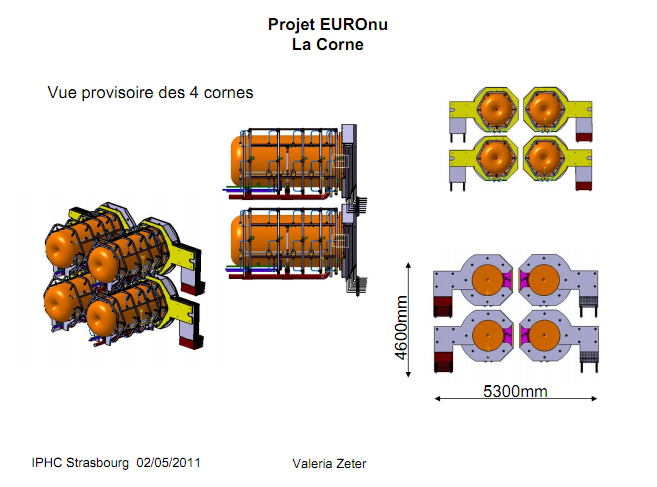 Darensbury, 02/05/2011
ECFA Review Panel
37
Horn: Power Supply Studies
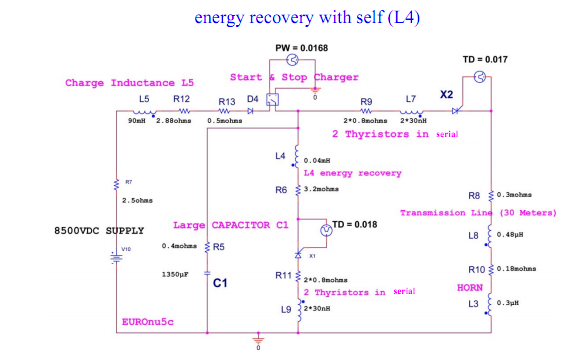 Requirements: 350kA, ½ sinusoid, 100μs length, 50 pulses/s

 critical lifetime 13x109 pulses, 200d   
 modularity

Studied two solutions:

 Energy recovery with a self (L4): good energy recuperation 60% but needs to further investigate the large  constraints on the switch  X2 and capacitor
 Energy recovery with diode and resistor: less constraints on the capacitor but less energy recuperation

needs to estimate the cost for both cases
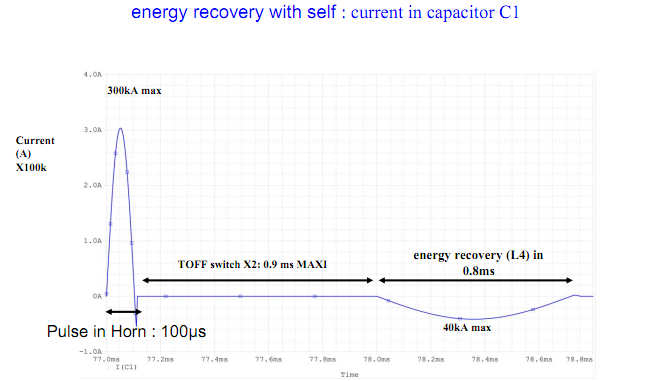 horn focusing plateau
Darensbury, 02/05/2011
ECFA Review Panel
38
Radiation Studies
for a given part of the SB layout e.g. target, horn, cable, tunnel ...

specify the level radioactivity and its synthesis after irradiation of 200days and different cooling times ... 

calculate effective doses at the different distances from the radiated material

benchmark the results with CNGS studies:
CNGS http://proj-cngs.web.cern.ch/proj-cngs/

Safety
Darensbury, 02/05/2011
ECFA Review Panel
39
Ti packed target's radioactivity, 4MW : irradiation=200days,  cooling times= 1d, 10y
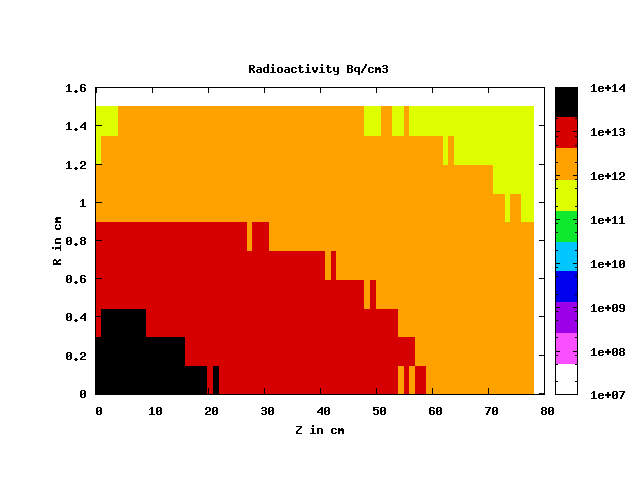 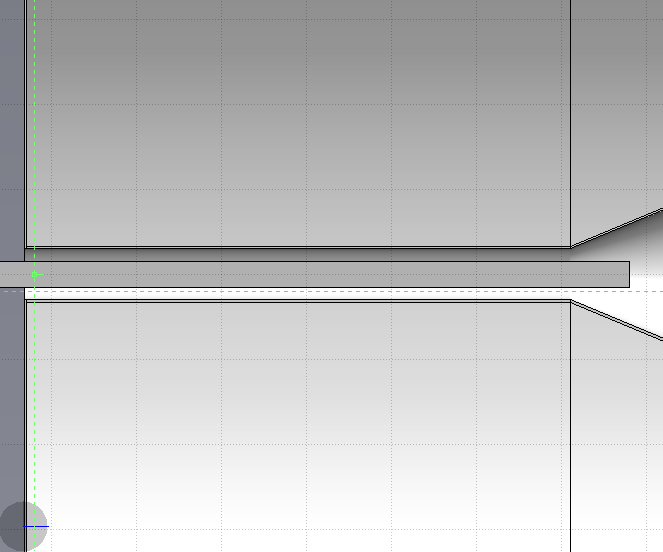 cooling: 1d
stats: 106  protons
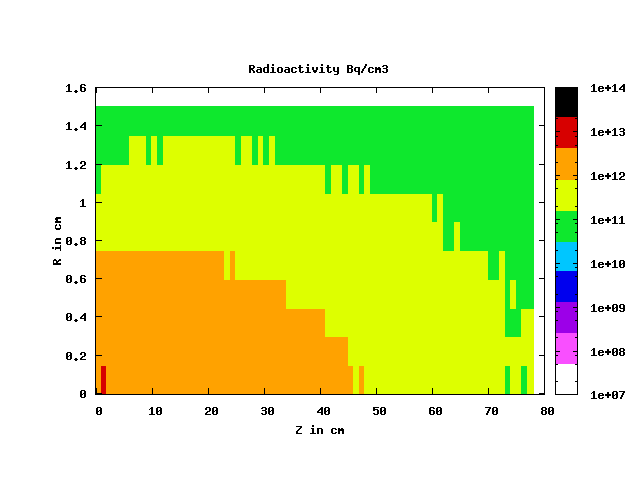 cooling: 10y
Darensbury, 02/05/2011
ECFA Review Panel
40
Ti packed target's radioactivity, 4MW : irradiation=200days cooling times= 1d, 1m, 1/2y, 1y, 10y, 50y, 100y
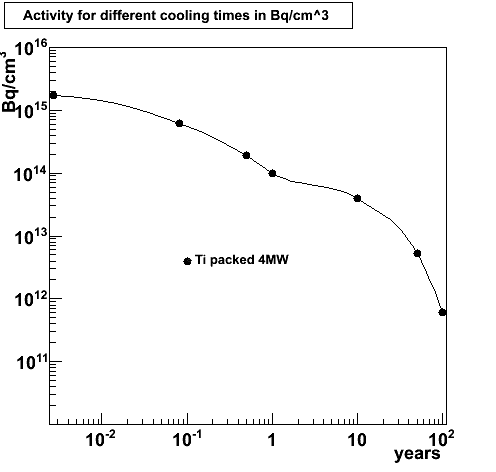 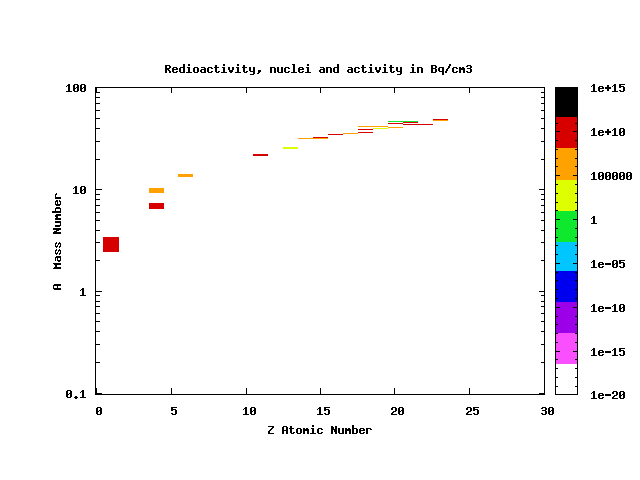 1m
1/2y
1y
10y
50y
stats: 106  protons
from those calculations:
  dose rates for different locations and cooling times to define accessibility time-table
work ongoing
Darensbury, 02/05/2011
ECFA Review Panel
41
Towards the benchmarking:
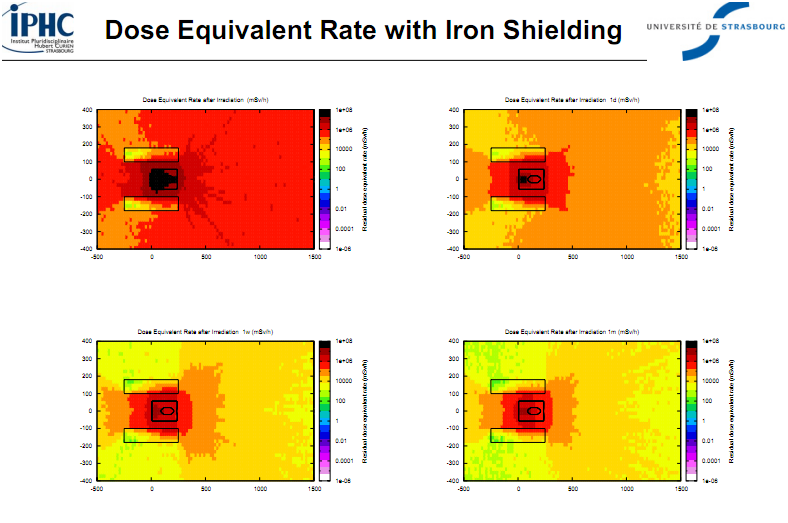 effective dose rates in mS/h for different cooling times
Darensbury, 02/05/2011
ECFA Review Panel
42
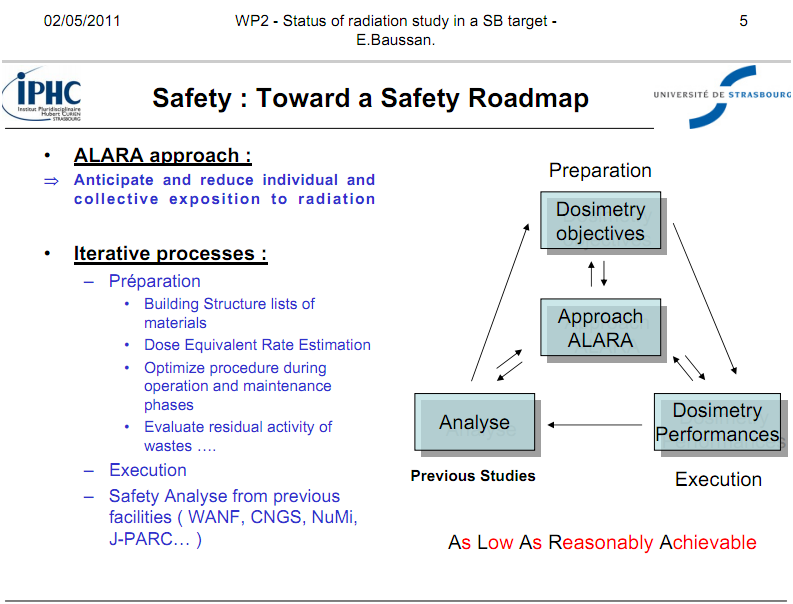 for Experimental Hall (Target/Horns, DT, Beam Dump), Safety Gallery, Maintenance Room, Waste Area
Darensbury, 02/05/2011
ECFA Review Panel
43
Safety II
Proton driver
to be done by CERN
beam lines by WP2
Target/horn station
Shielding around
Air recycling
Cooling system
Tritium production
Lifetime
target
horn (+pulser)
Decay tunnel
Shielding
Cooling
System repairing/exchange
Retreatment
shielding
decay tunnel
spare area
target/horn station
hot cell
Power supply
gallery
beam
44
Darensbury, 02/05/2011
ECFA Review Panel
Conclusions
Horn with separated target baseline as result of dynamic and static stress analyses

 4-horn system to reduce the 4MW power effects

 Horn shape defined as miniboone-like due to best physics results and reliability issues 

 Horn cooling/power supply studies ongoing

 Packed-bed Target is preferable in multi-Watt beam environment due to minimum stresses and high heat rate removal due to transverse cooling among others

 Safety Studies ongoing for the design of the layout and radiation
Thanks
Darensbury, 02/05/2011
ECFA Review Panel
45